Optimized Desing Parameters of Hybrid Vegetation-Seawall Coastal Systems to Enhance Robustness and Flood Serviceability
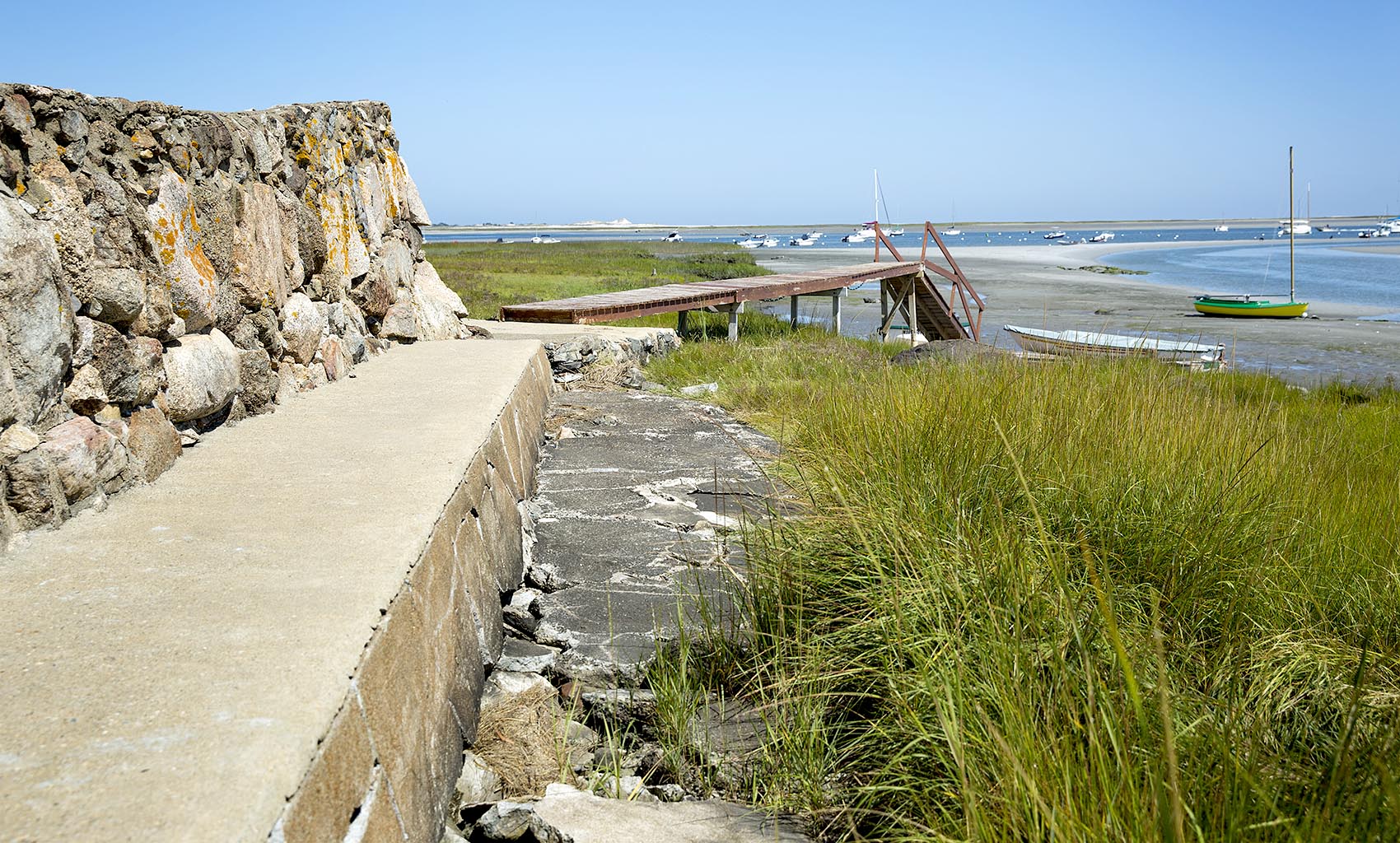 Marsooli Research Lab
Stevens Institute of Technology
Dept. of Civil, Envir., and Ocean Eng., Hoboken, NJ
rmarsool@stevens.edu | www.marsooli.com
Reza Marsooli, PhD., Assistant Professor (Stevens Inst. of Tech.)
Erfan Amini, Graduate Research Assistant (Stevens Inst. of Tech.)
Bilal Ayyub, PhD., Professor (University of Maryland)
2024 NJ Coastal and Climate Resilience Conference, March 13
Credit: Robin Lubbock/WBUR (www.wbur.org)
Motivations
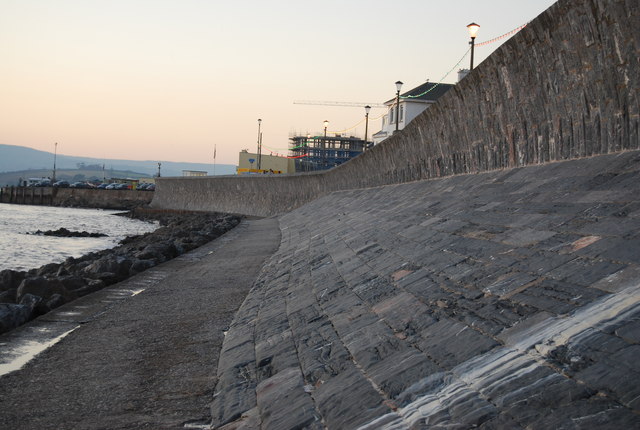 This Photo by Unknown Author is licensed under CC BY-SA
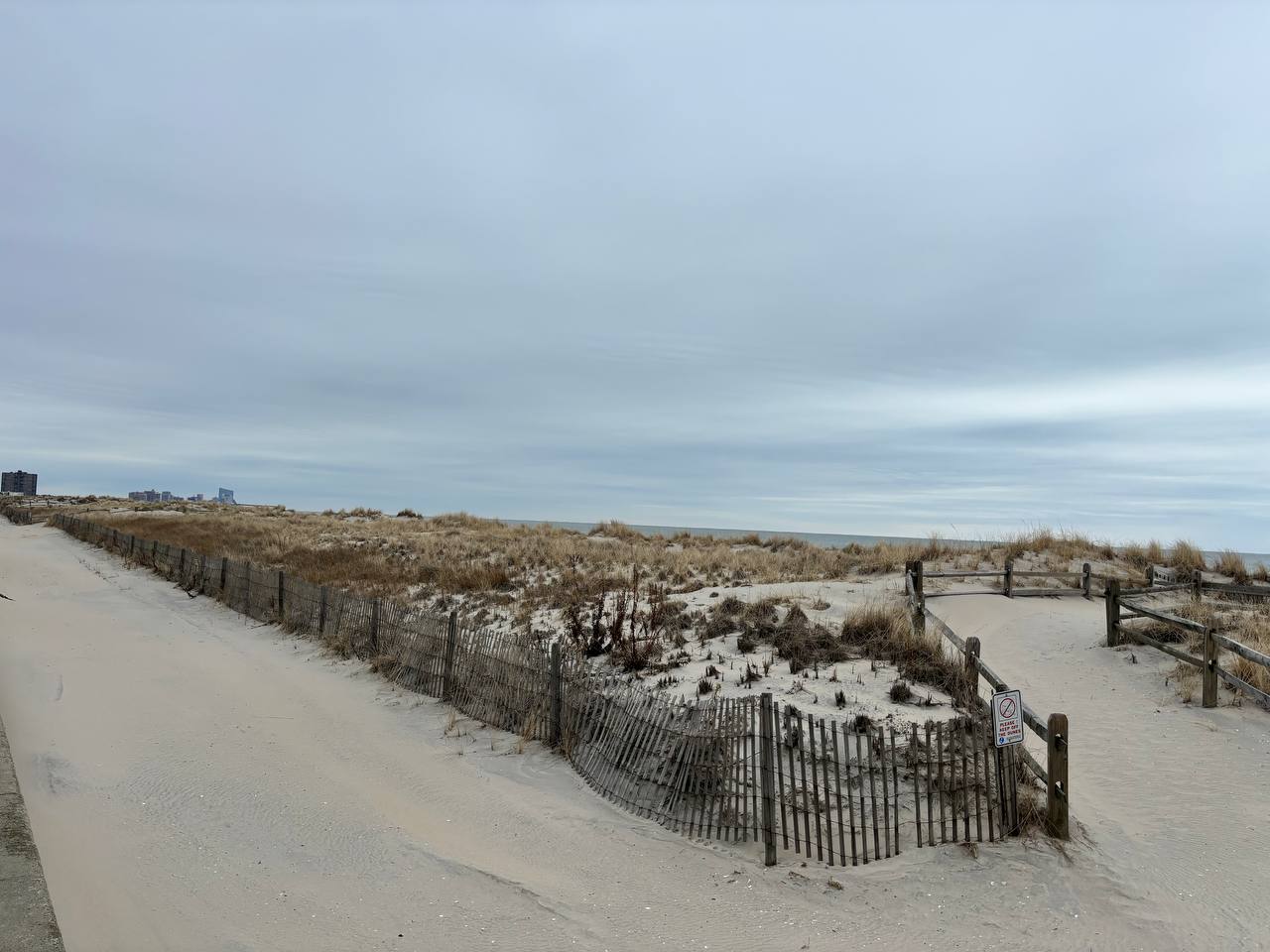 Long Port, NJ, Jan 2024
2
Project Goal and Objectives
Goal: to advance understanding of the flood reduction benefits of hybrid seawall-vegetation systems and to develop resilient-based design approaches for such systems.
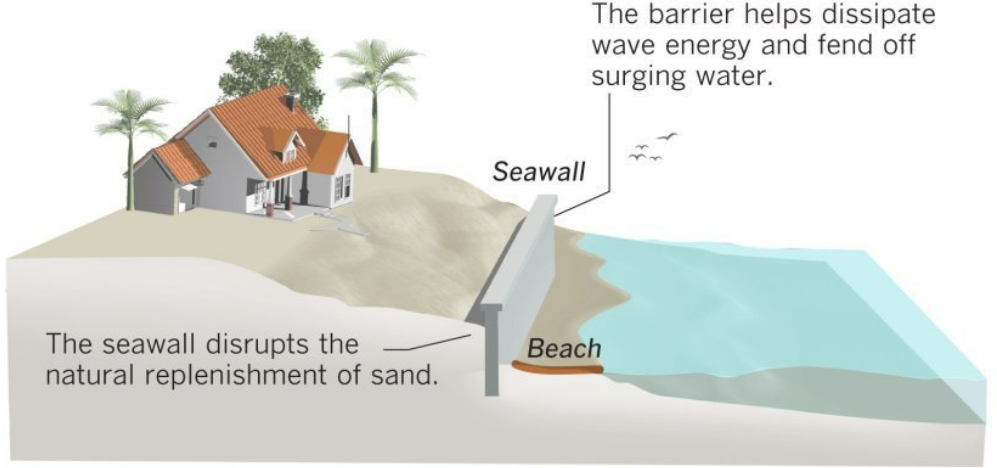 Objectives:
Adopt and define practical metrics to quantify the robustness and flood serviceability of the system.

Assess the impact of environmental conditions and vegetation characteristics on the performance of the system.

Find the optimized vegetation characteristics to design effective and efficient hybrid seawall-vegetation systems.
Effect of vegetation?
Overtopping
Wave runup
Vegetation
3
Case Study: 17th St. Longport, NJ –profile line# 126
- The beach profile is from the New Jersey Beach Profile Network (measurements from the Stockton University Coastal Research Center & NJ Department of Environmental Protection)
c: December 20, 2017
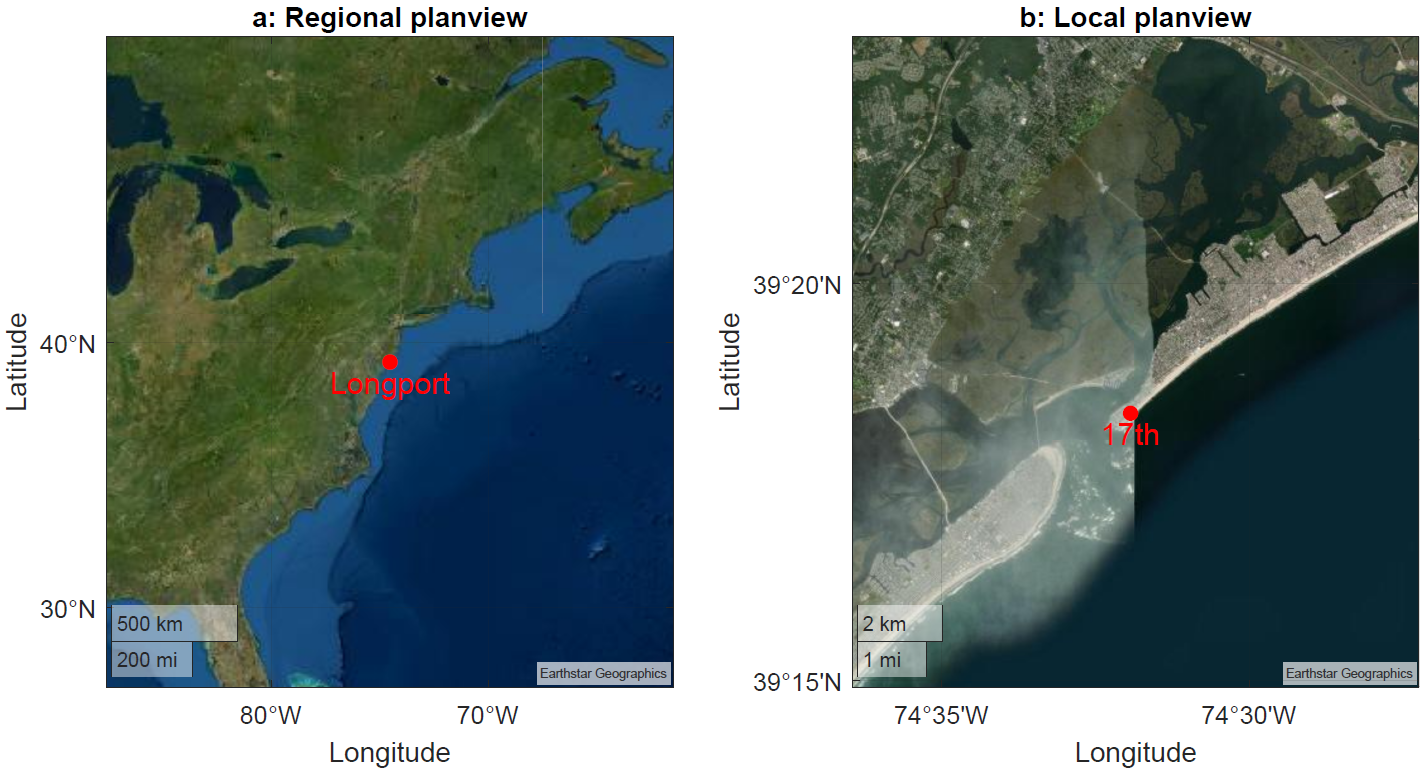 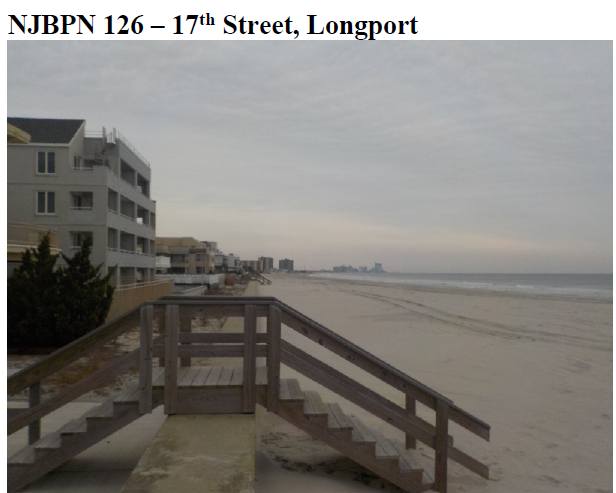 Atlantic
city
Atlantic
ocean
Ocean
city
4
Methods
5
Framework
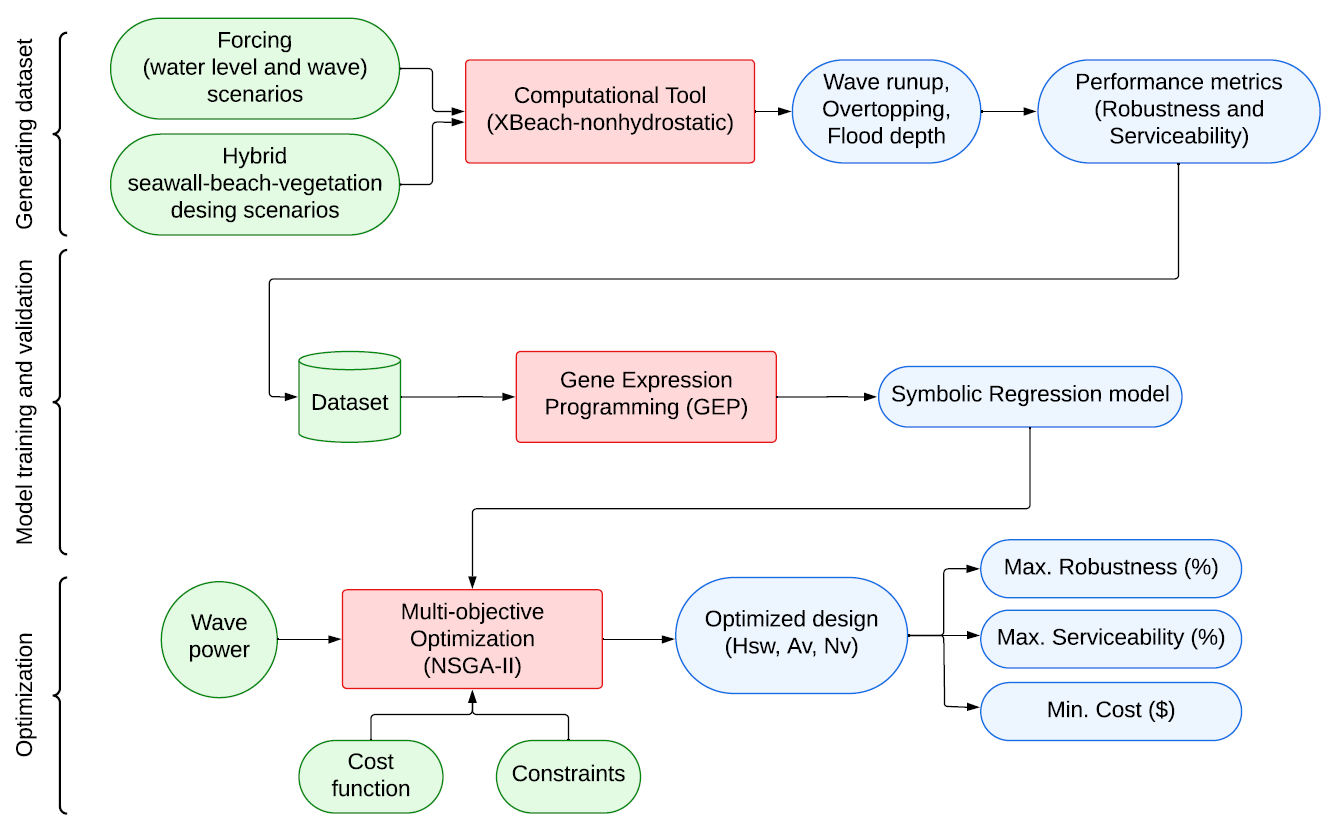 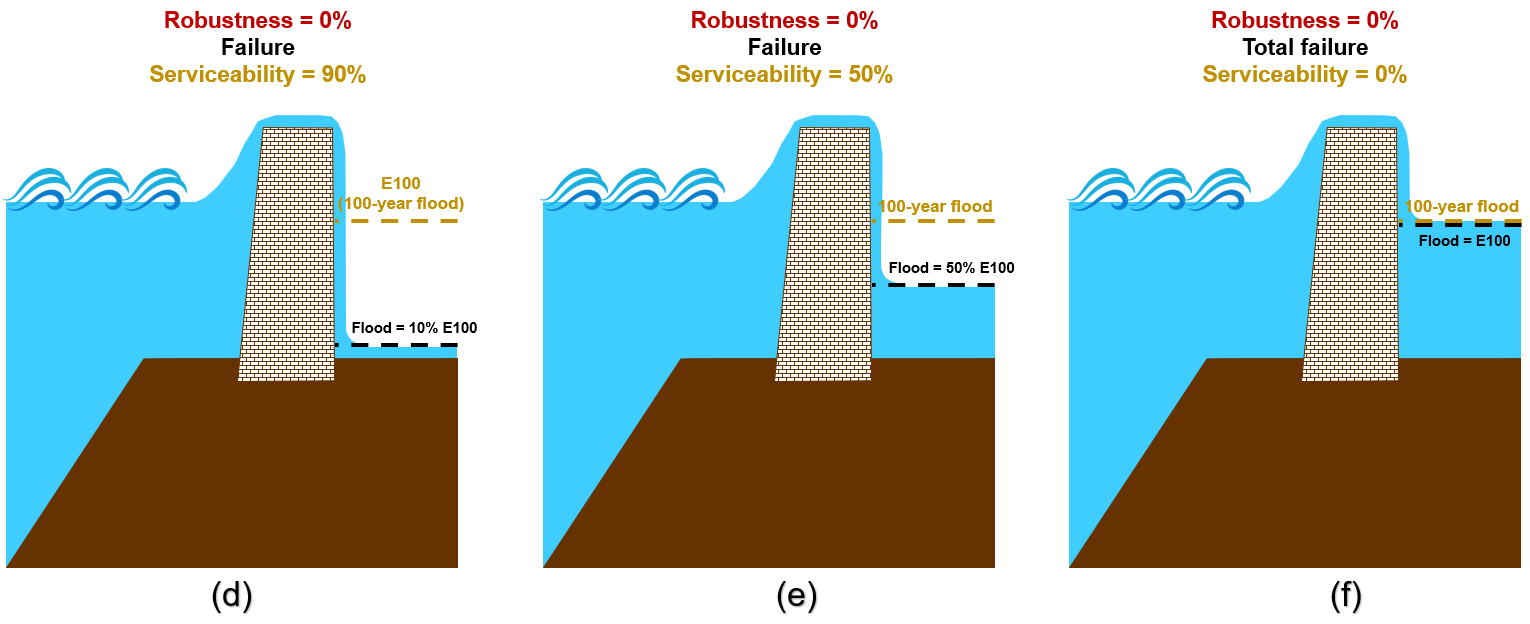 Performance Metrics
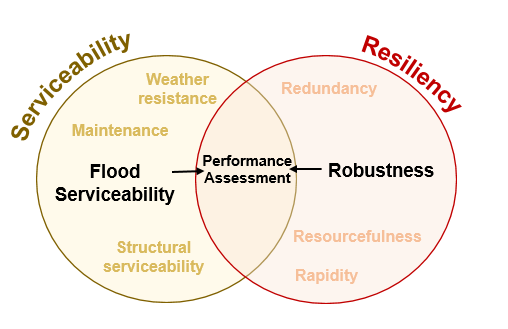 6
Dataset – Computational Tool
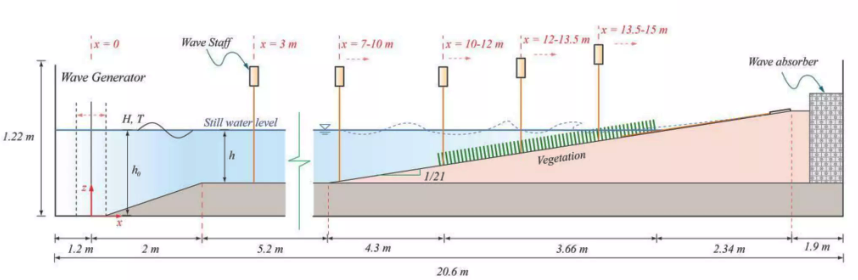 The XBeach-nonhydrostatic model is utilized for modeling wave runup and overtopping of seawall-vegetation systems.
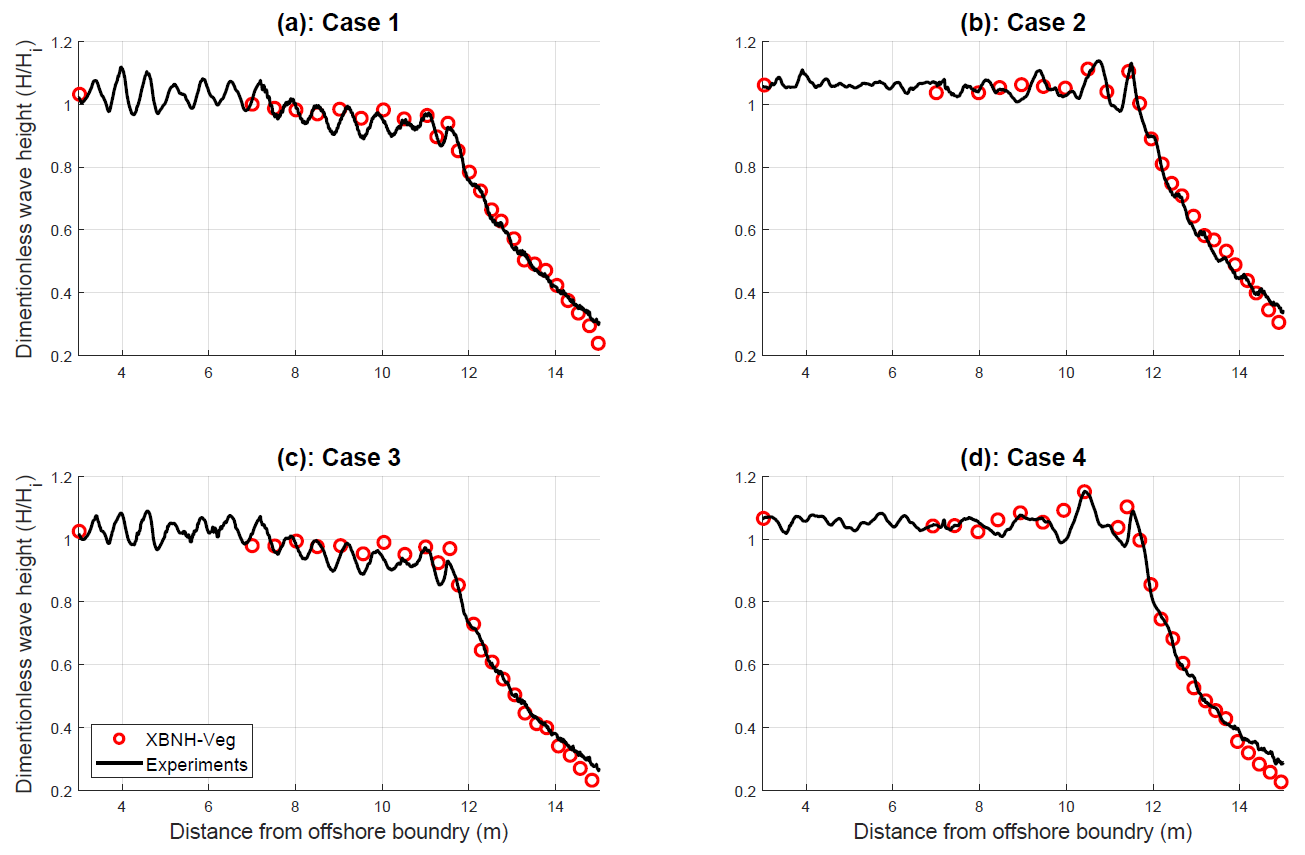 Model validation against experimental datasets
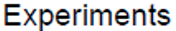 7
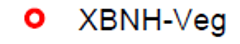 Dataset – Numerical Experiments Scenarios
Beach Slope Scenarios
 5th, 50th, and 95th percentile of measured beach slopes are selected for numerical simulations.
Storm Tide & Wave Scenarios
Three storm tide scenarios.
A synthetic storm dataset (Marsooli et al. 2021) was used to select 50 wave scenarios.
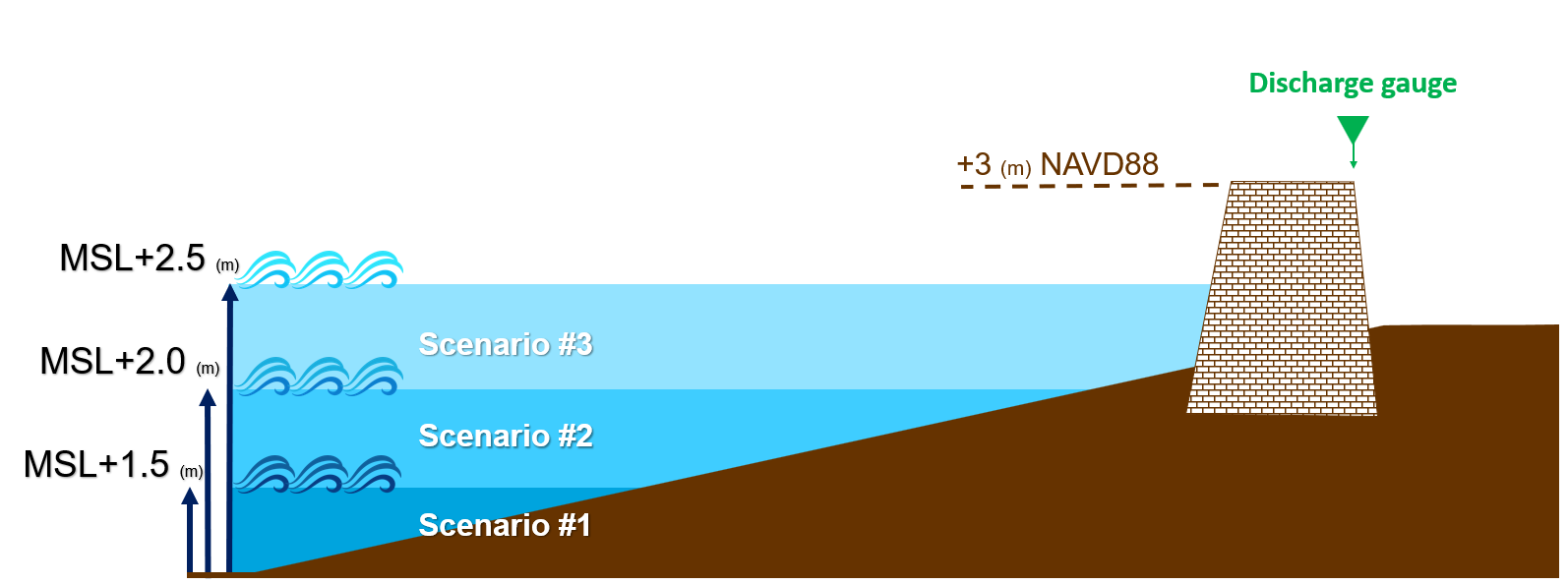 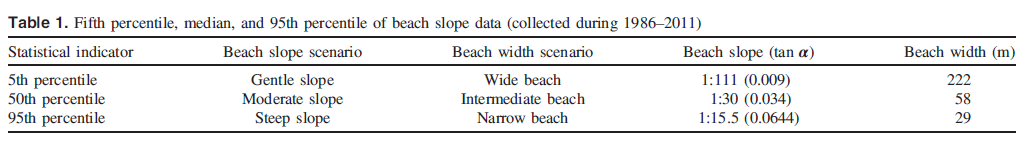 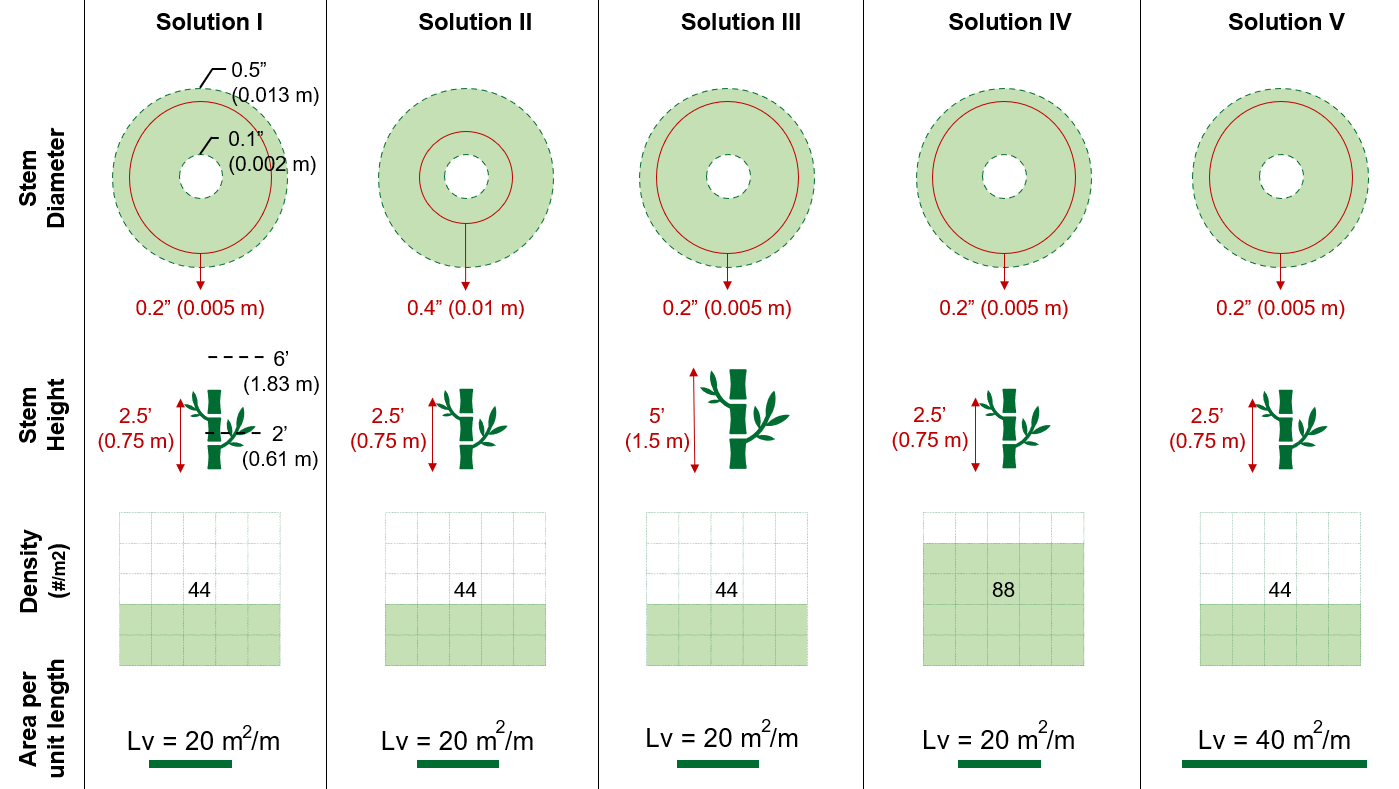 Vegetation Scenarios
Based on the characteristics of spartina alterniflora, five scenarios of vegetation is defined, in which each characteristic was changed by doubled.
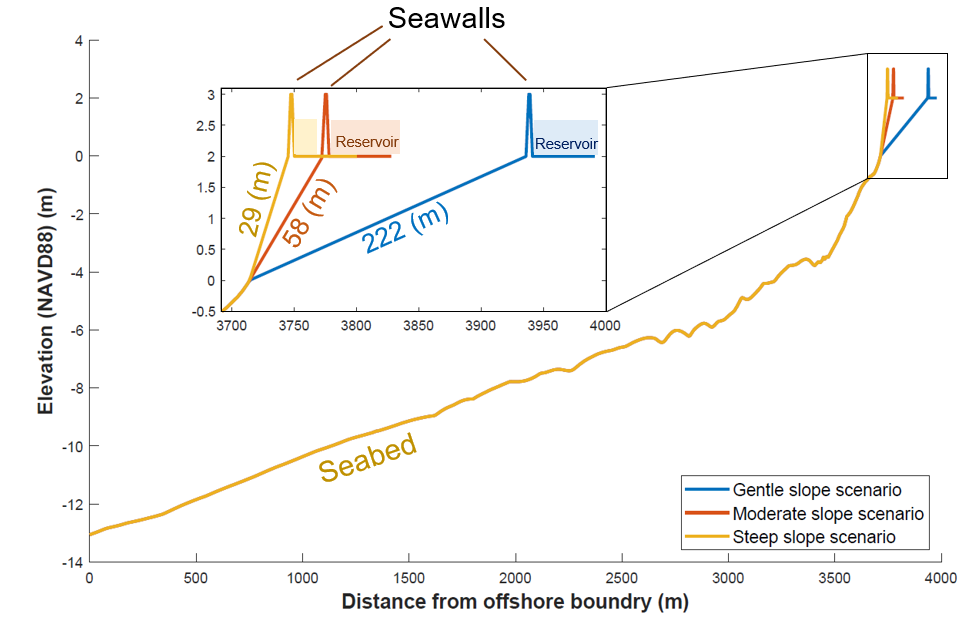 8
Dataset – Decision Variables and Sampling Space
Decision variables are vegetation area (Av), vegetation density (Nv), seawall height (Hsw)
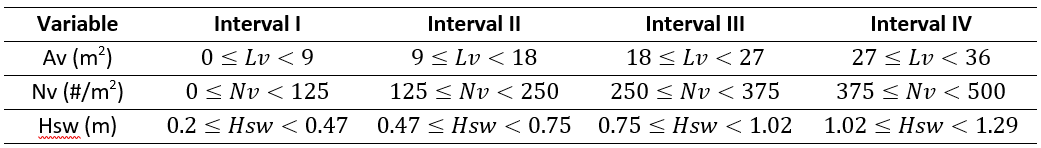 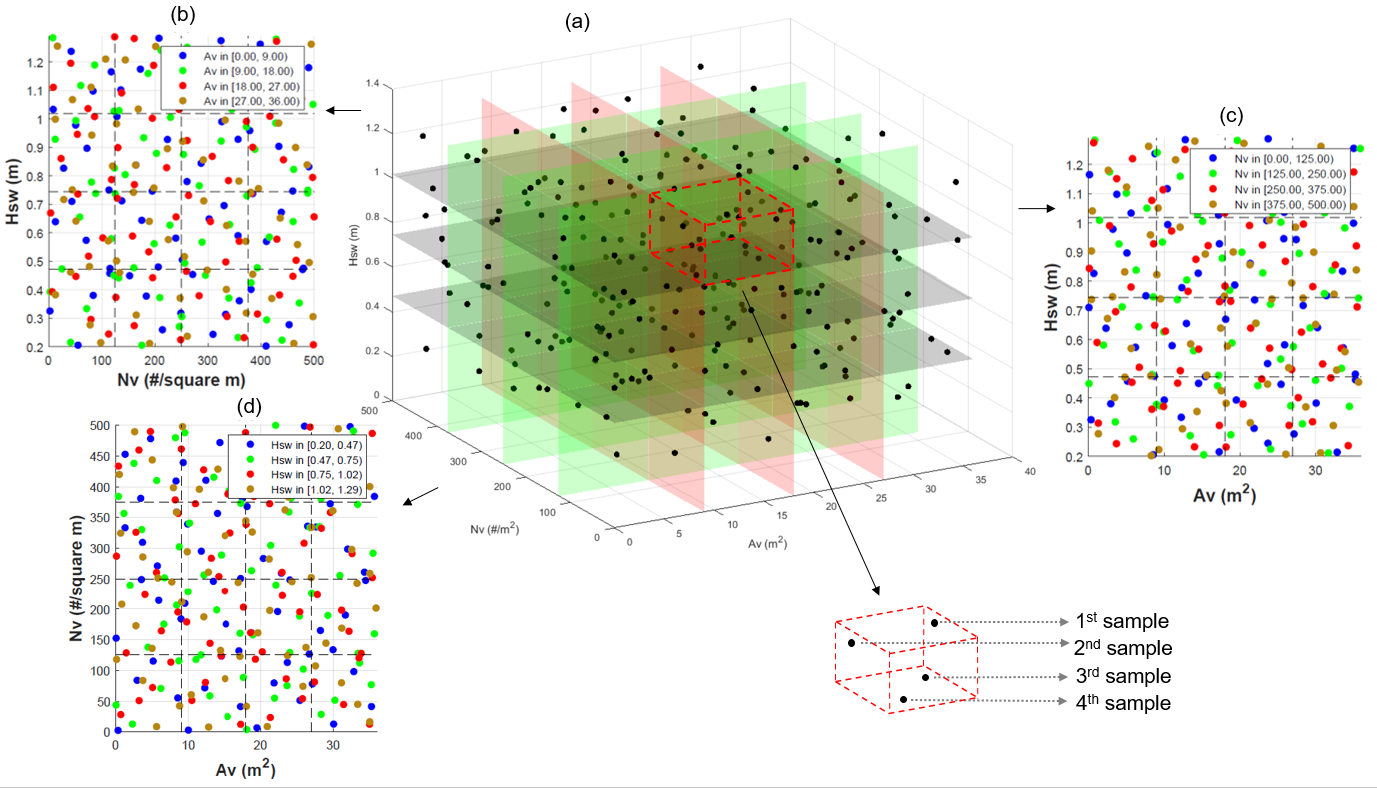 The Full Factorial Experiment Design method is adopted, by dividing the feasible range for each variable into four equal levels. 

The Latin Hypercube Sampling is used to sample scenarios for each of the four levels
3D Sampling Space
9
Dataset – Performance Metric (Robustness)
The system can maintain its functionality as long as the overtopping is not occurred. 
The robustness of a seawall against a storm event can be quantified by normalized available dry height during the storm.
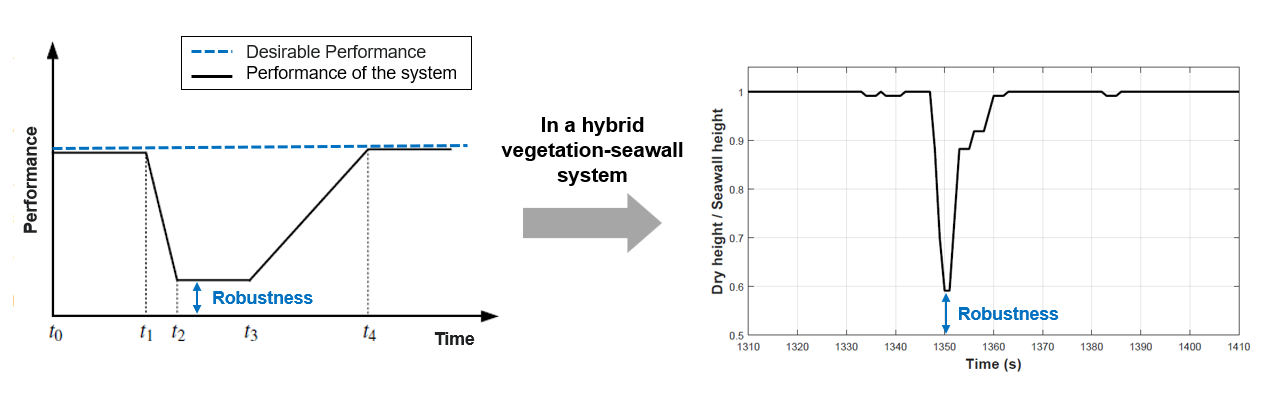 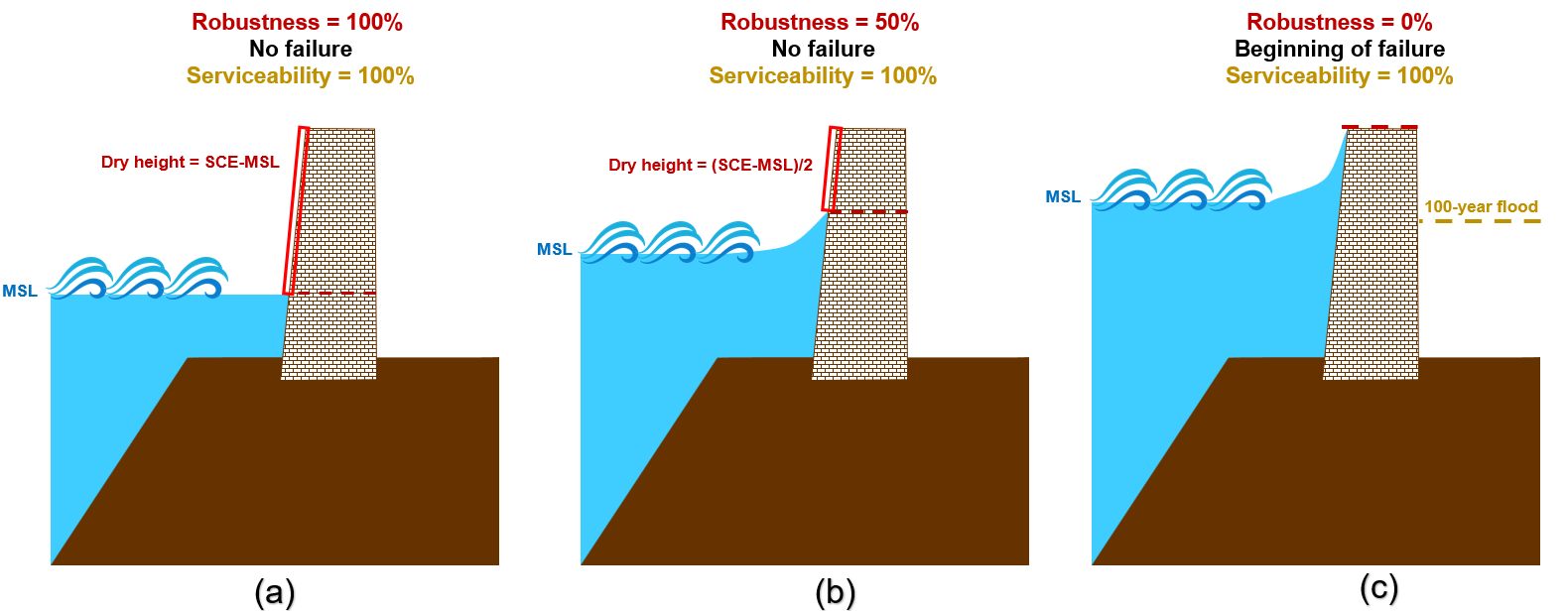 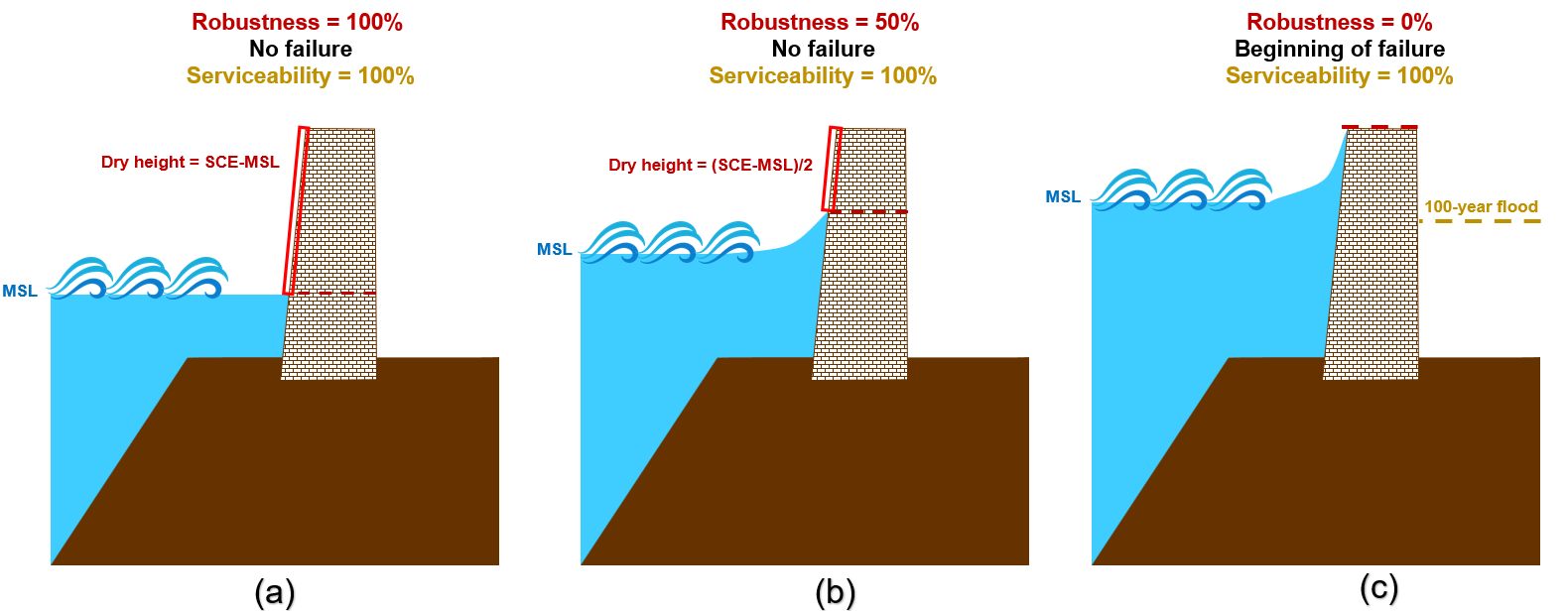 BFE
10
Dataset – Performance Metric (Robustness)
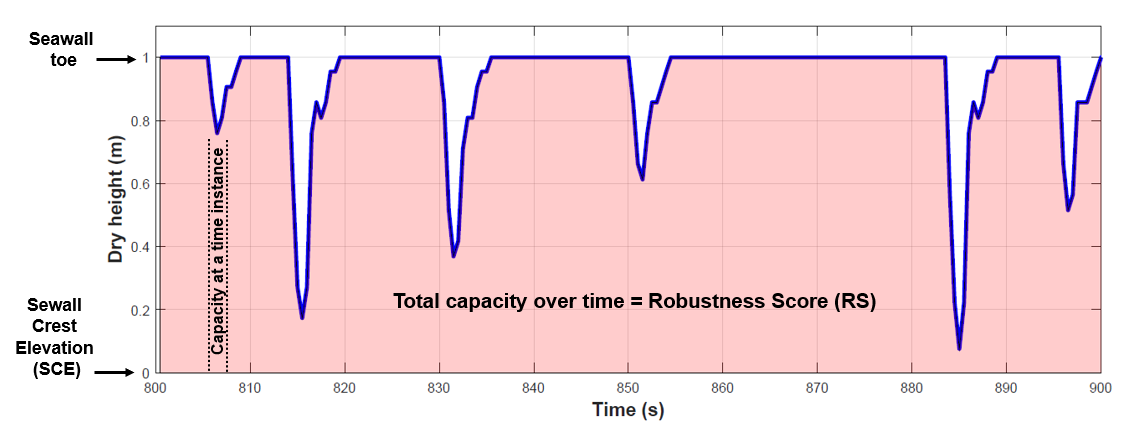 11
Dataset – Performance Metric (Serviceability)
When the flood level behind the seawall exceeds a threshold (e.g., BFE), the system is no longer capable of providing its intended flood protection, i.e., not serviceable.
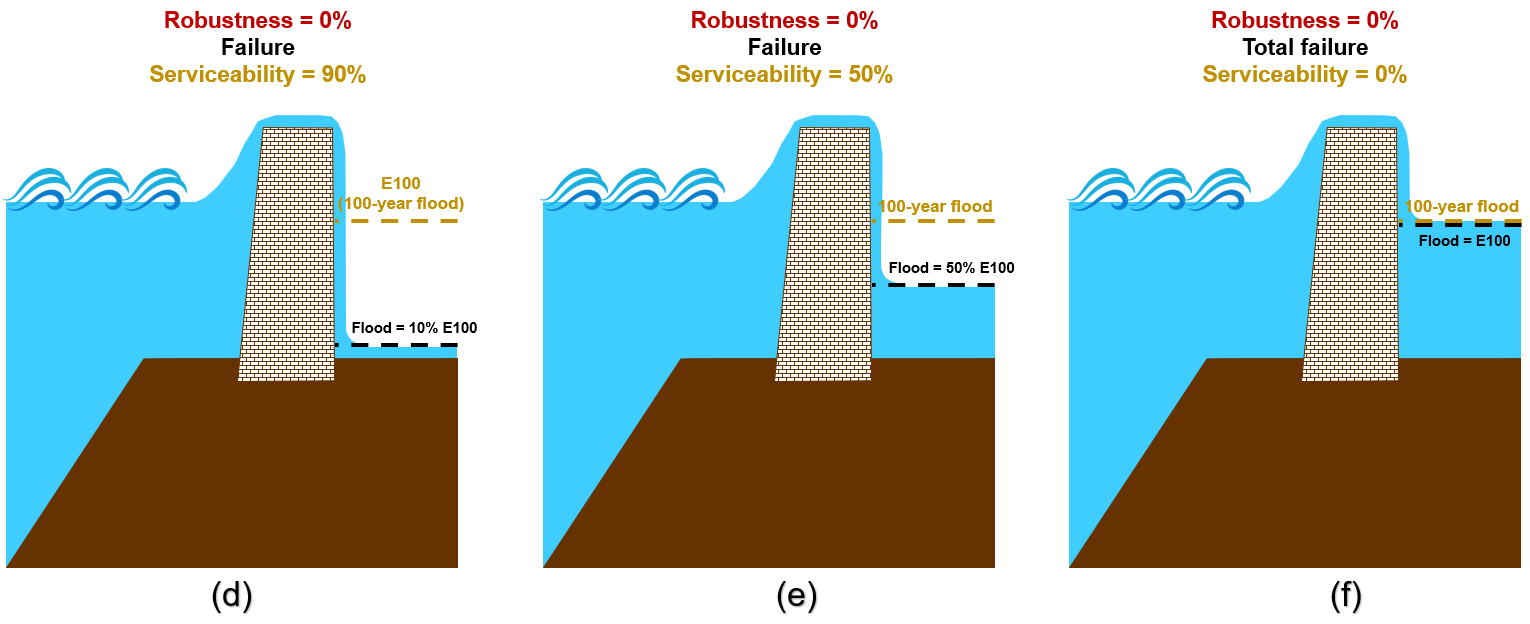 BFE
BFE
BFE
BFE
BFE
BFE
12
Optimization – Objectives and Constraints
Objectives and constraints: maximize robustness, minimize costs, and ensuring economically efficient and reliable designs (considering penalties for solutions with serviceability < 50%).
Cost analysis is based on the costs of the hybrid vegetation-seawall system using a methodology outlined in (Greenway et al., 2012) and data from 16 projects in Coastal New England, detailed in (CCRM, 2014).
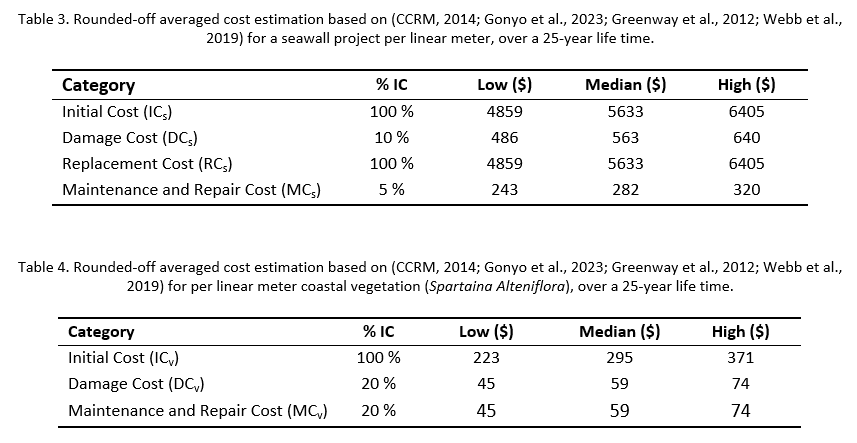 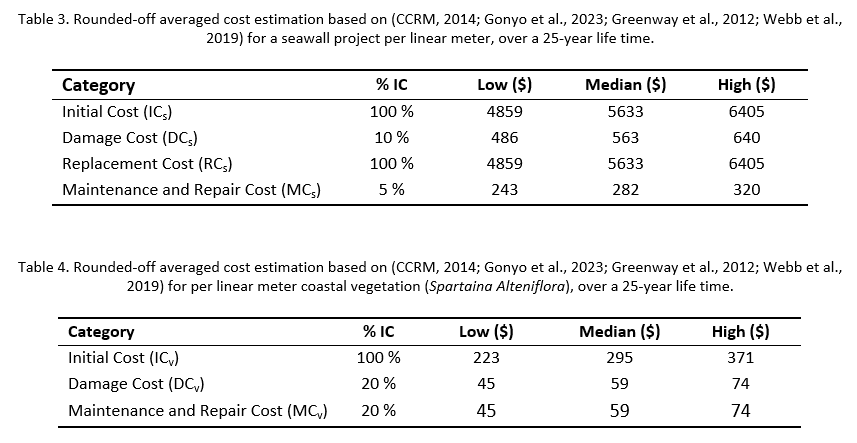 Total Cost - hybrid
Total Cost - seawall
Total Cost - vegetation
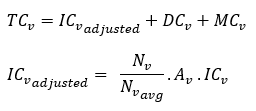 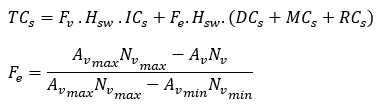 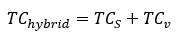 13
Optimization – Algorithms
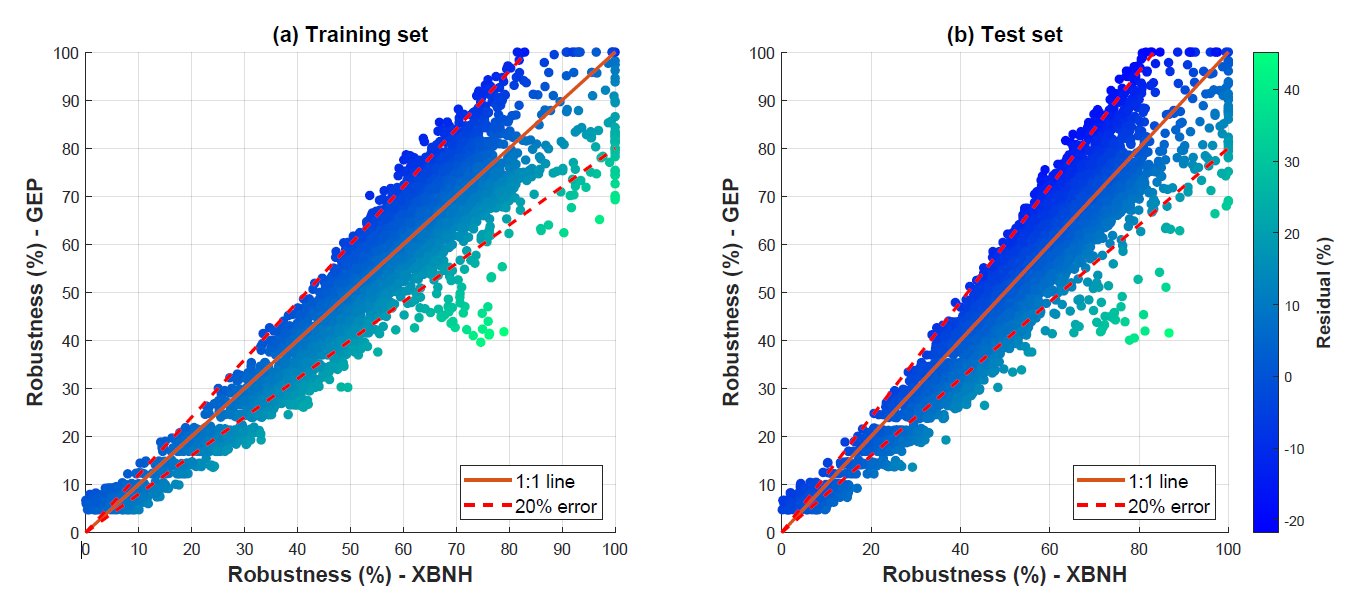 Train a Gene Expression Programming (GEP) tool for symbolic regression to predict model responses as a non-linear polynomial for untested inputs.
Non-dominated Sorting Genetic Algorithm II (NSGA-II) for multi-objective optimization.
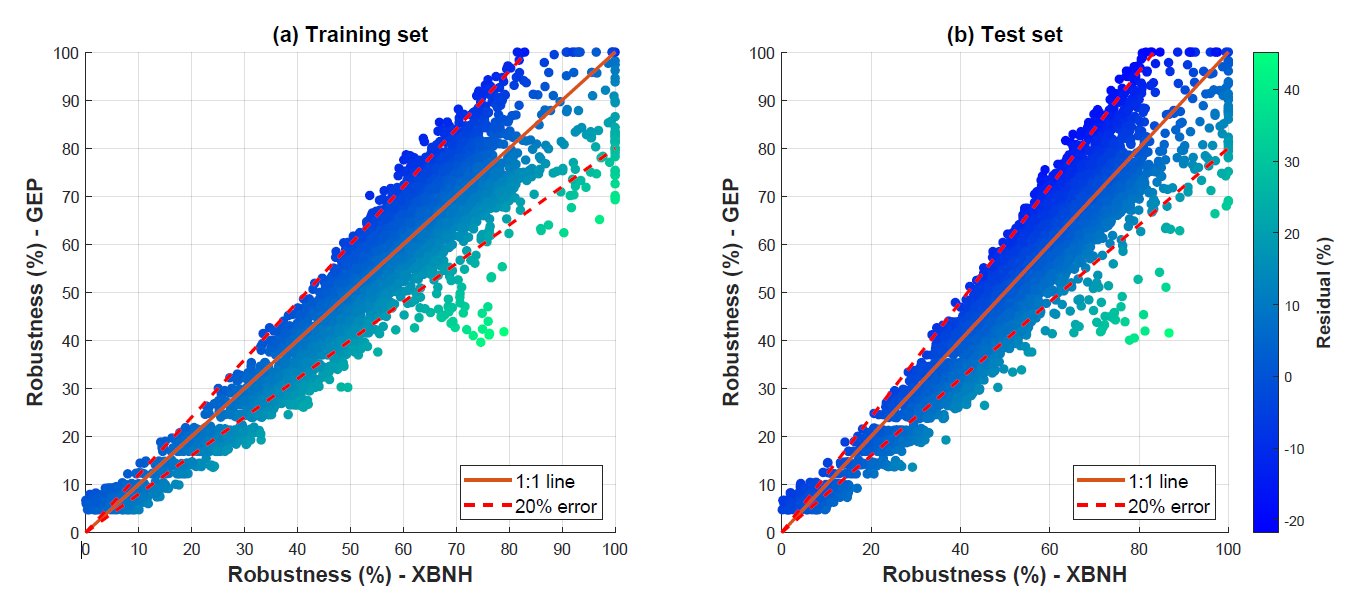 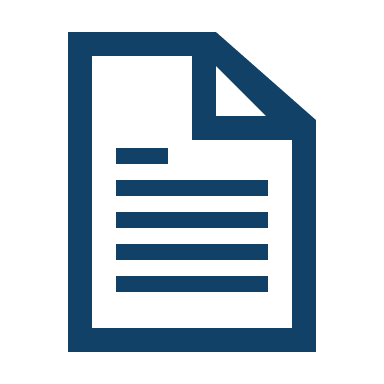 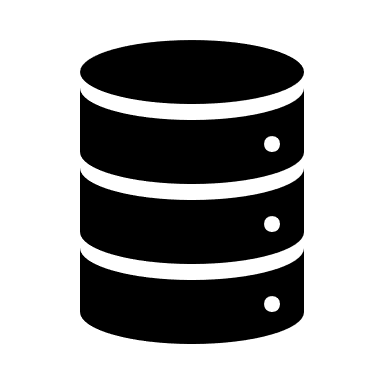 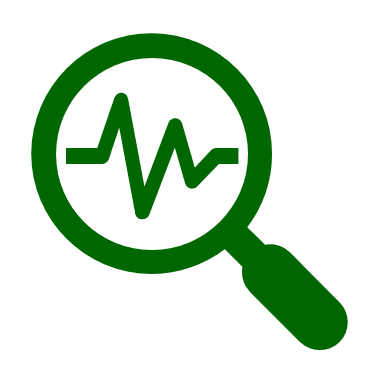 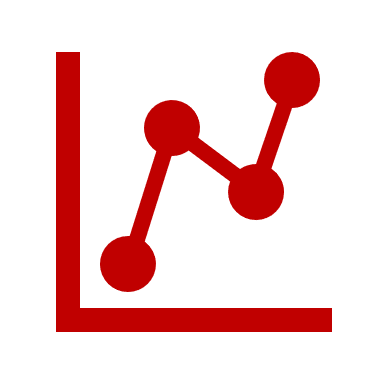 Dataset
GEP
Optimized Design
NSGA-II
14
Results
15
Effects of Beach Slope and Storm Tide
System’s robustness and serviceability are highly sensitive to storm tide across all cases, much more than the beach slope.
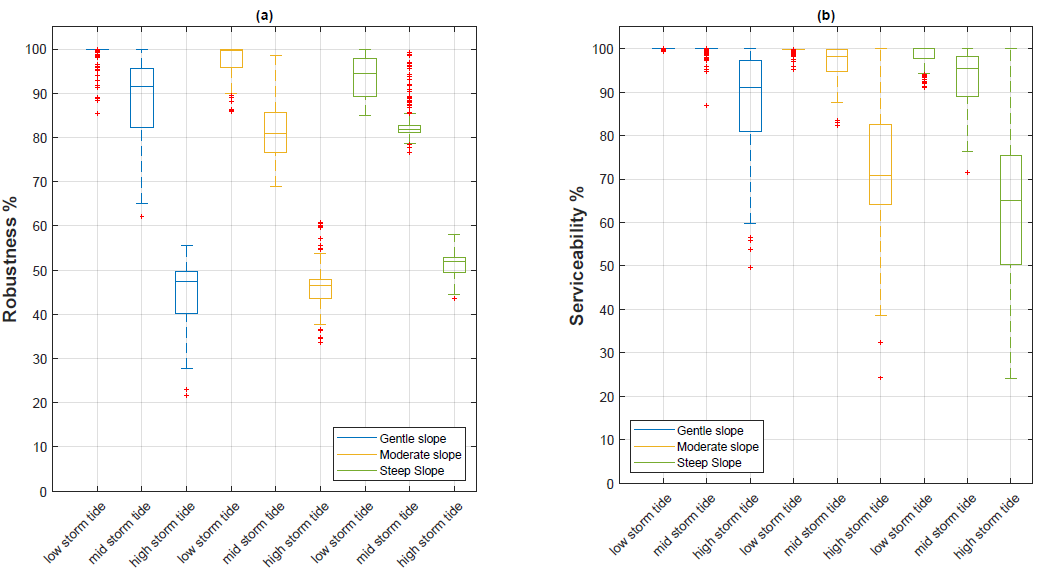 16
Effects of Vegetation Characteristics
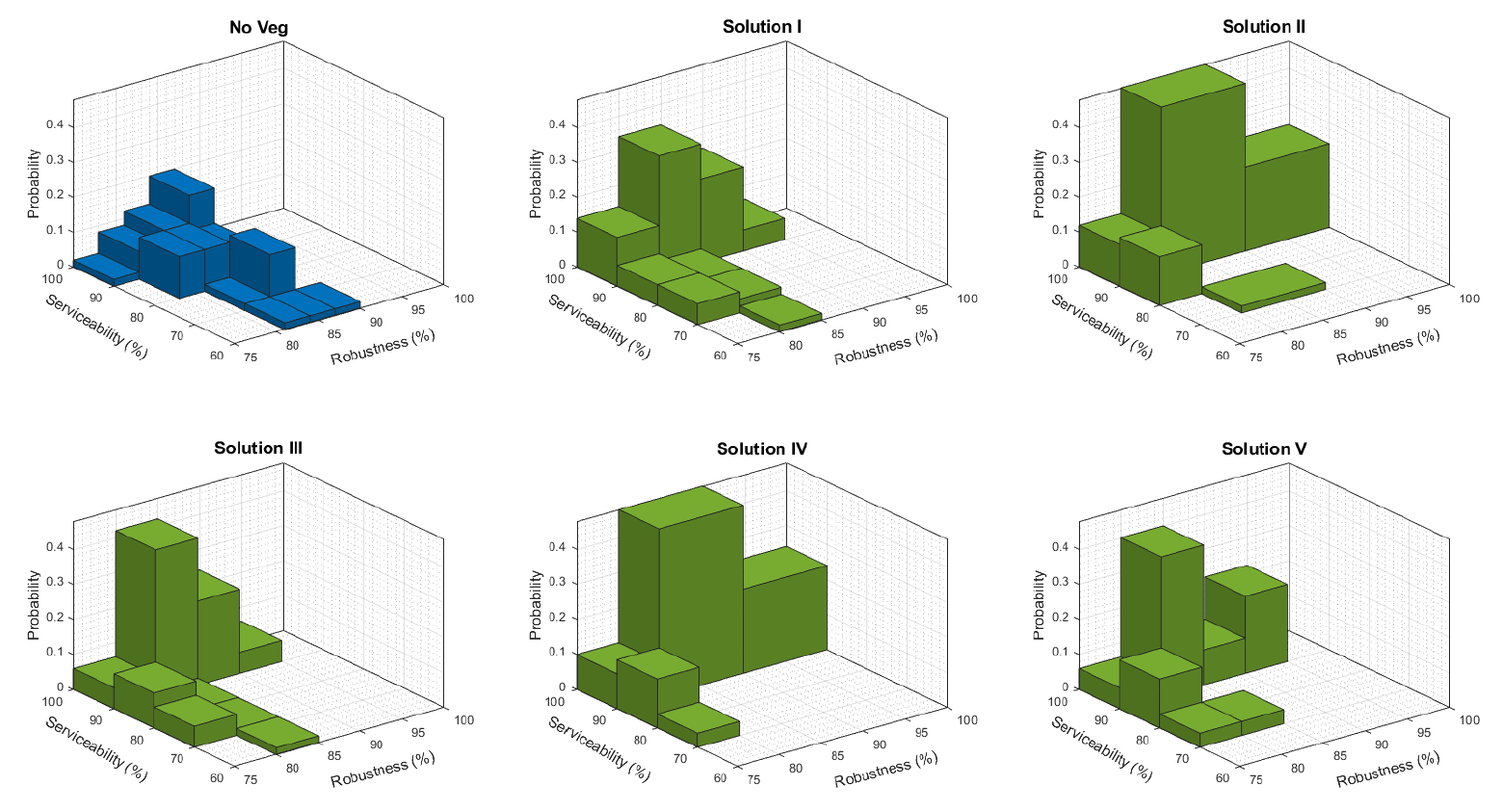 Increasing the stem diameters (Solution II), or enhancing vegetation density (Solution IV), increases the probability of achieving larger robustness and serviceability.
Sol. I:    Control scenario
Sol. II:   Larger stem diameter 
Sol. III:  Taller stem height
Sol. IV:  Higher density
Sol. V:    Larger area
17
Optimized Combination of Features (Green/Grey)
The effect of the seawall is more pronounced on the overtopping and robustness of the system.
Increasing the vegetation height can boost the flood serviceability and limit the runup.
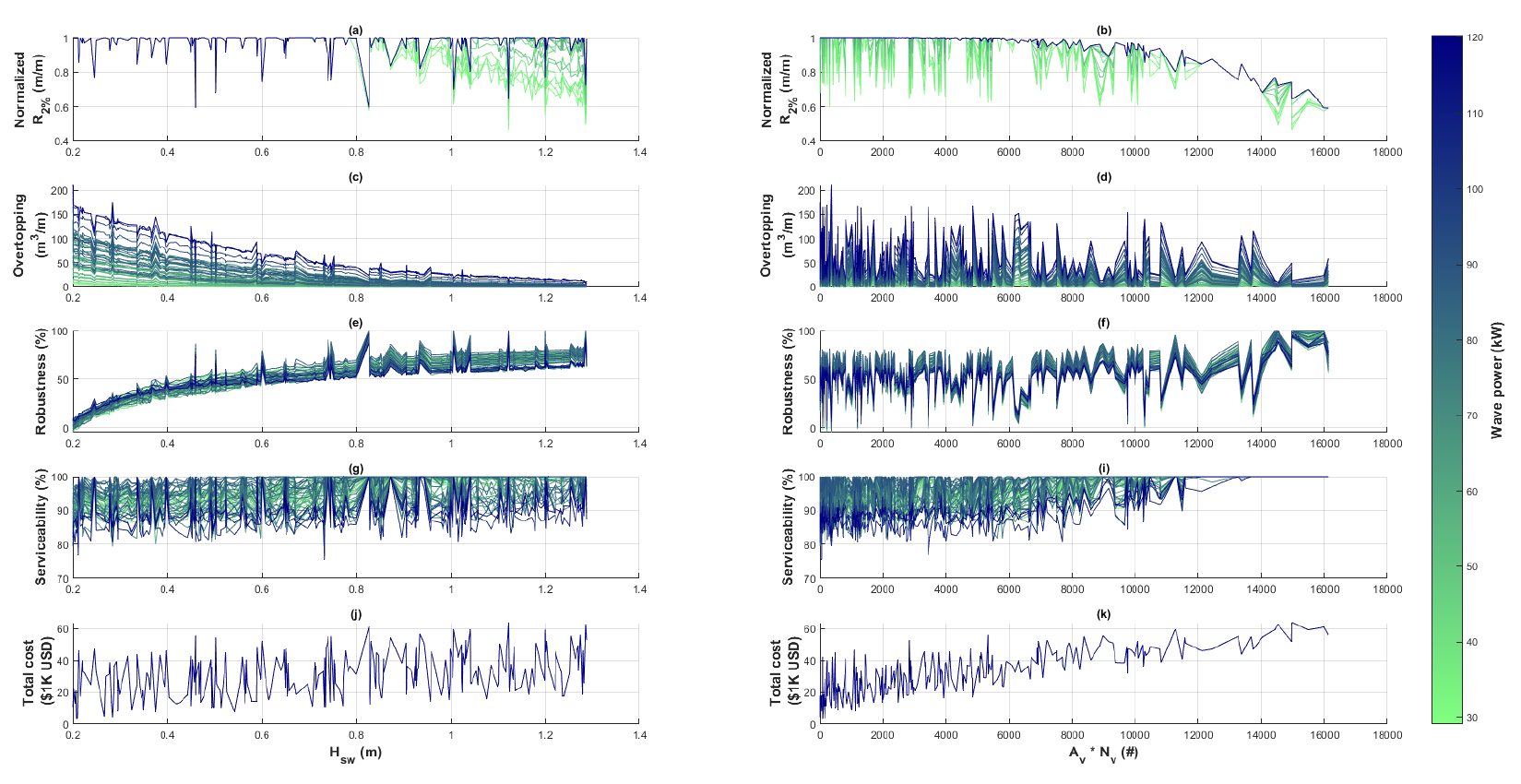 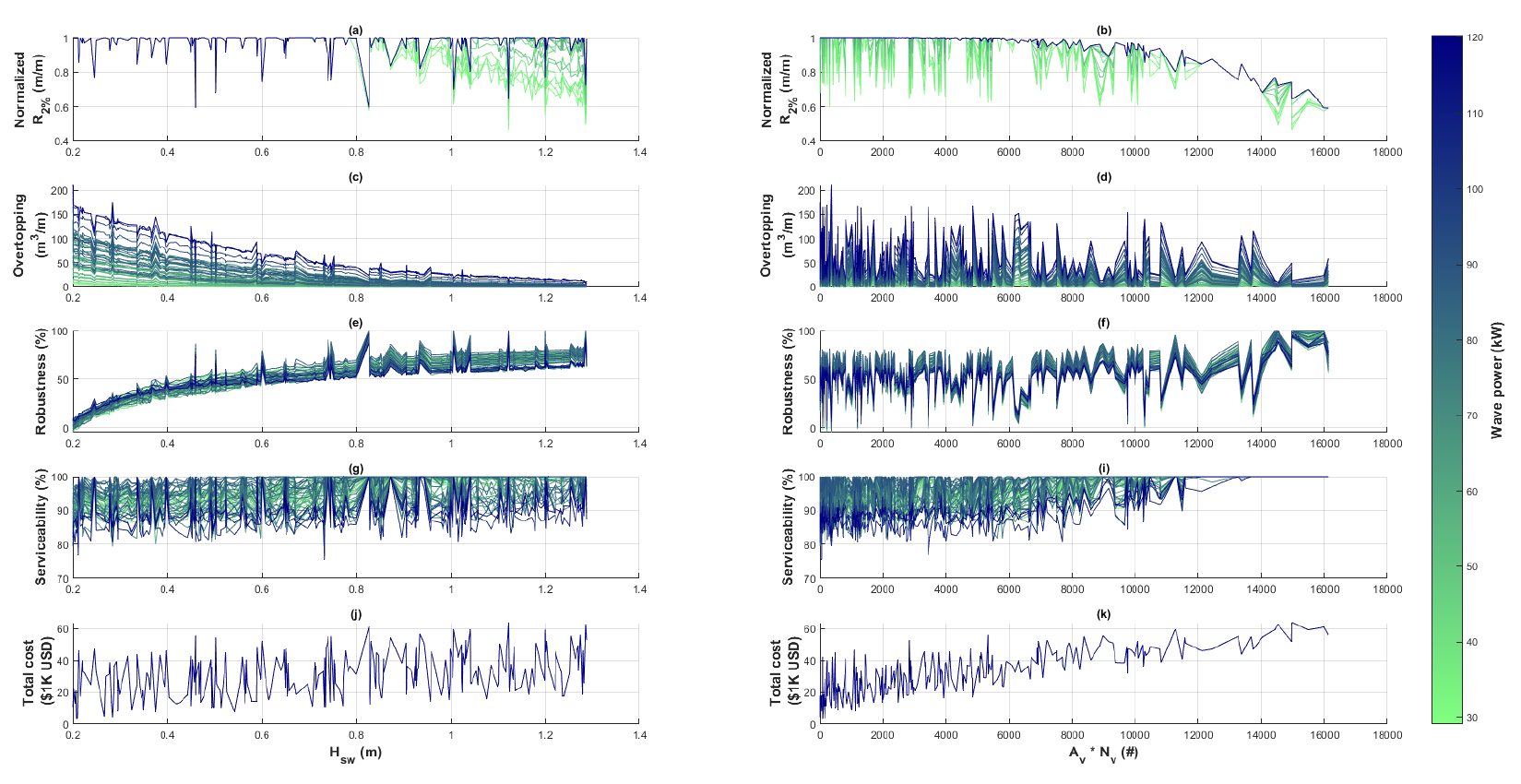 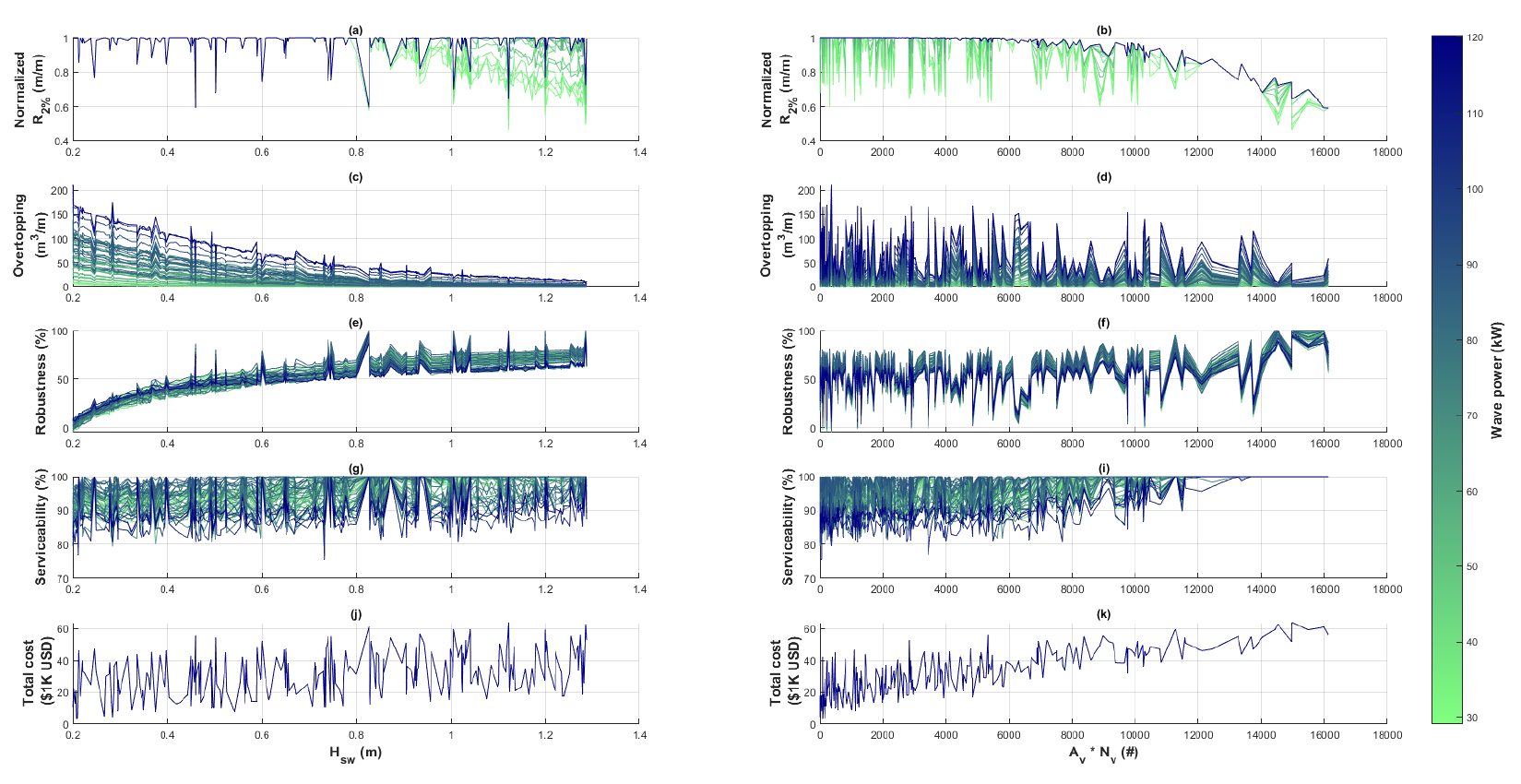 Seawall height
Vegetation characteristic
18
Optimized Combination of Features (Green/Grey)
There might be an optimum point for design where the maximum performance and minimum cost happens.
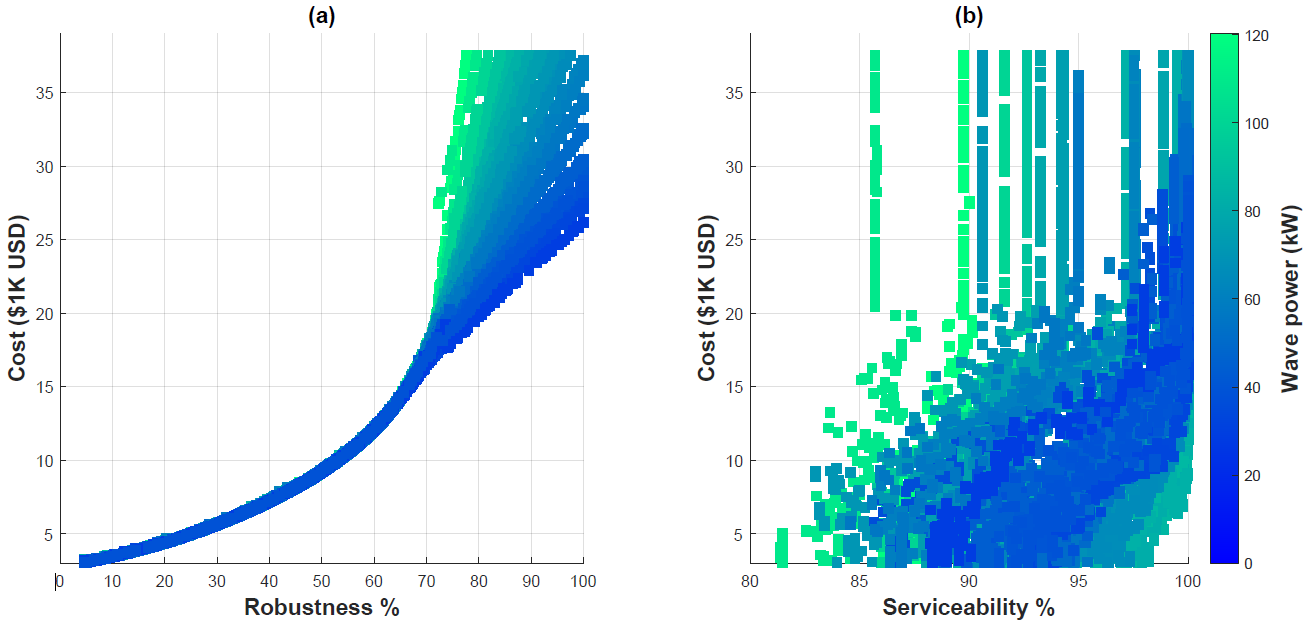 The algorithm finds the best solution (design parameters) to maximize the robustness while limiting the total cost.
Final design solutions are different per wave scenario, resulting in an optimized range for each variable.
Possible optimized design:
Hsw = 1 m
Av = 32 sm
Nv = 90 #/sm
19
Conclusion:
A multi-objective optimization algorithm integrated with proper system performance metrics can provide a powerful approach to designing effective and efficient hybrid systems for flood adaptation.
Suggestions for the future work:
Including beach erosion in the performance assessment using morphodynamic models.
Assess the effect of vegetation damage during extreme event on the system robustness and flood serviceability.
20
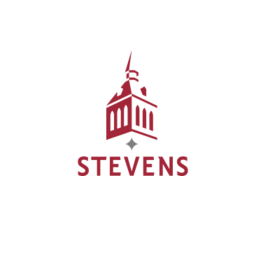 Acknowledgement
This project is funded, in part, by the US Coastal Research Program (USCRP) as administered by the US Army Corps of Engineers® (USACE), Department of Defense. The content of the information provided in this publication does not necessarily reflect the position or the policy of the government, and no official endorsement should be inferred. The authors acknowledge the USACE and USCRP's support of their effort to strengthen coastal academic programs and address coastal community needs in the United States.
Contract No. W912HZ22C0010
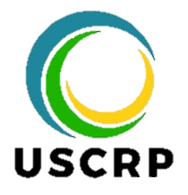 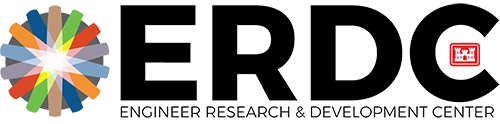 Thank you!
21